ЧЕТВЕРТЫЙ   МОДУЛЬ
Увлекательная математика
08.01.2025-12.01.2025
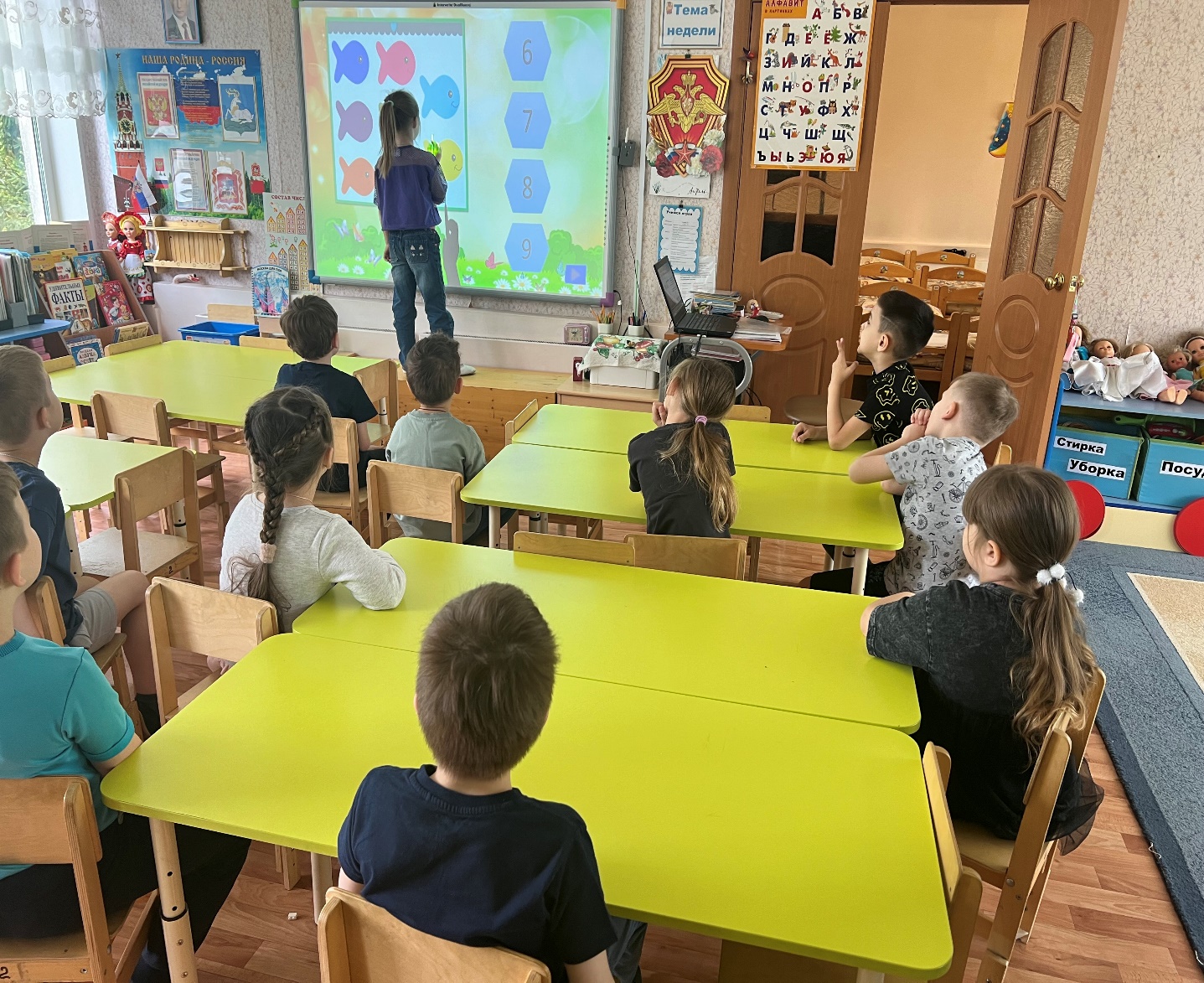 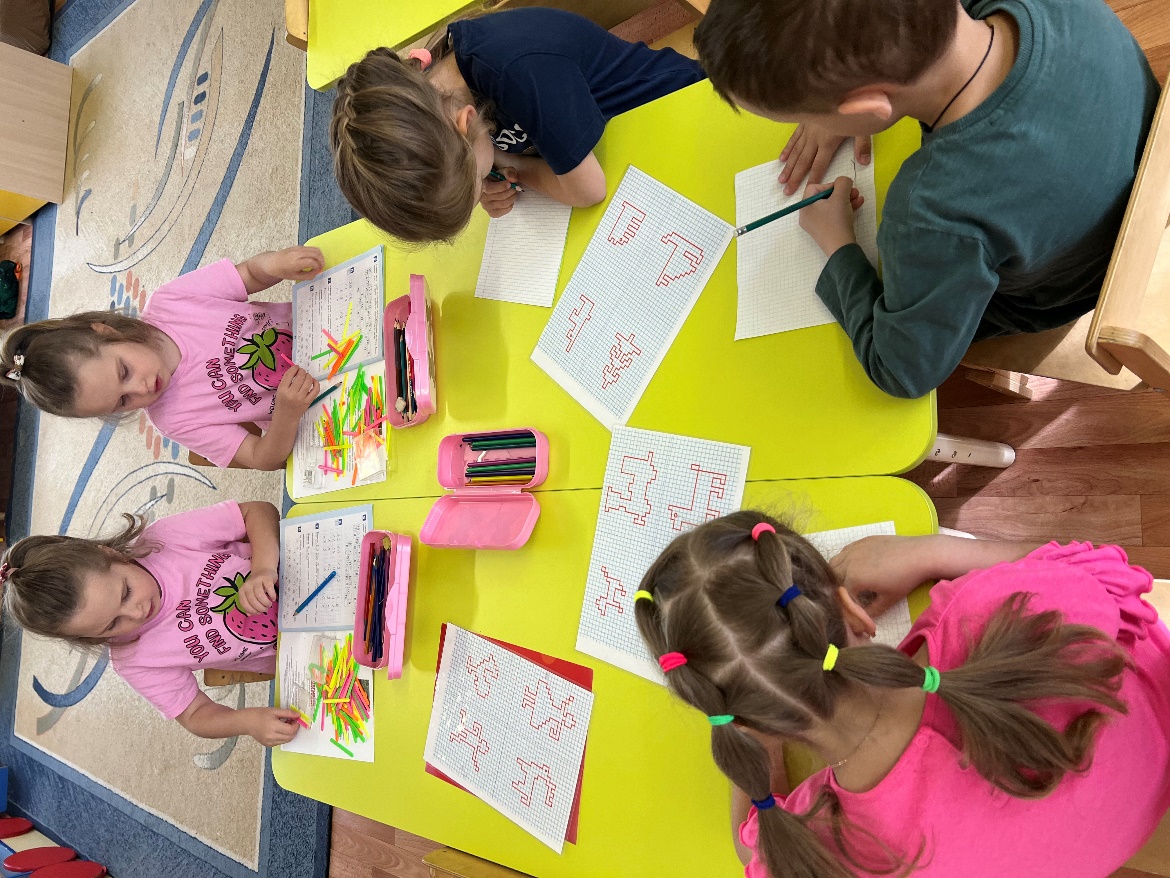 «Математика – царица наук»
Взаимодействие с родителями
13.01.2025-19.01.2025
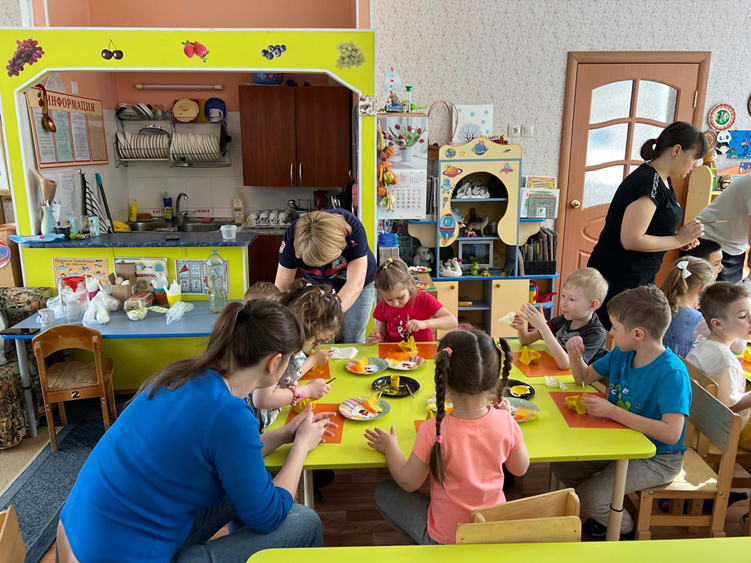 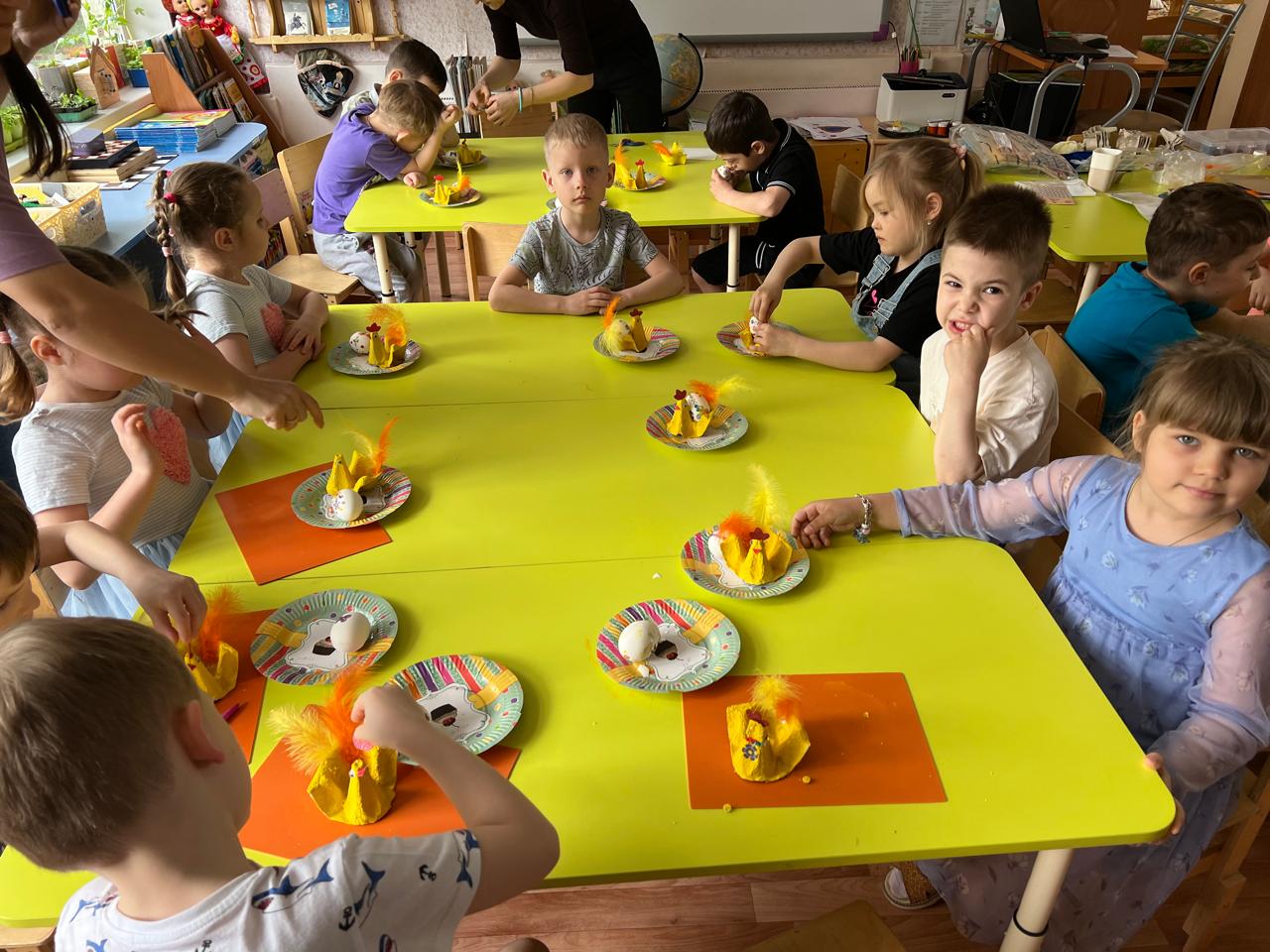 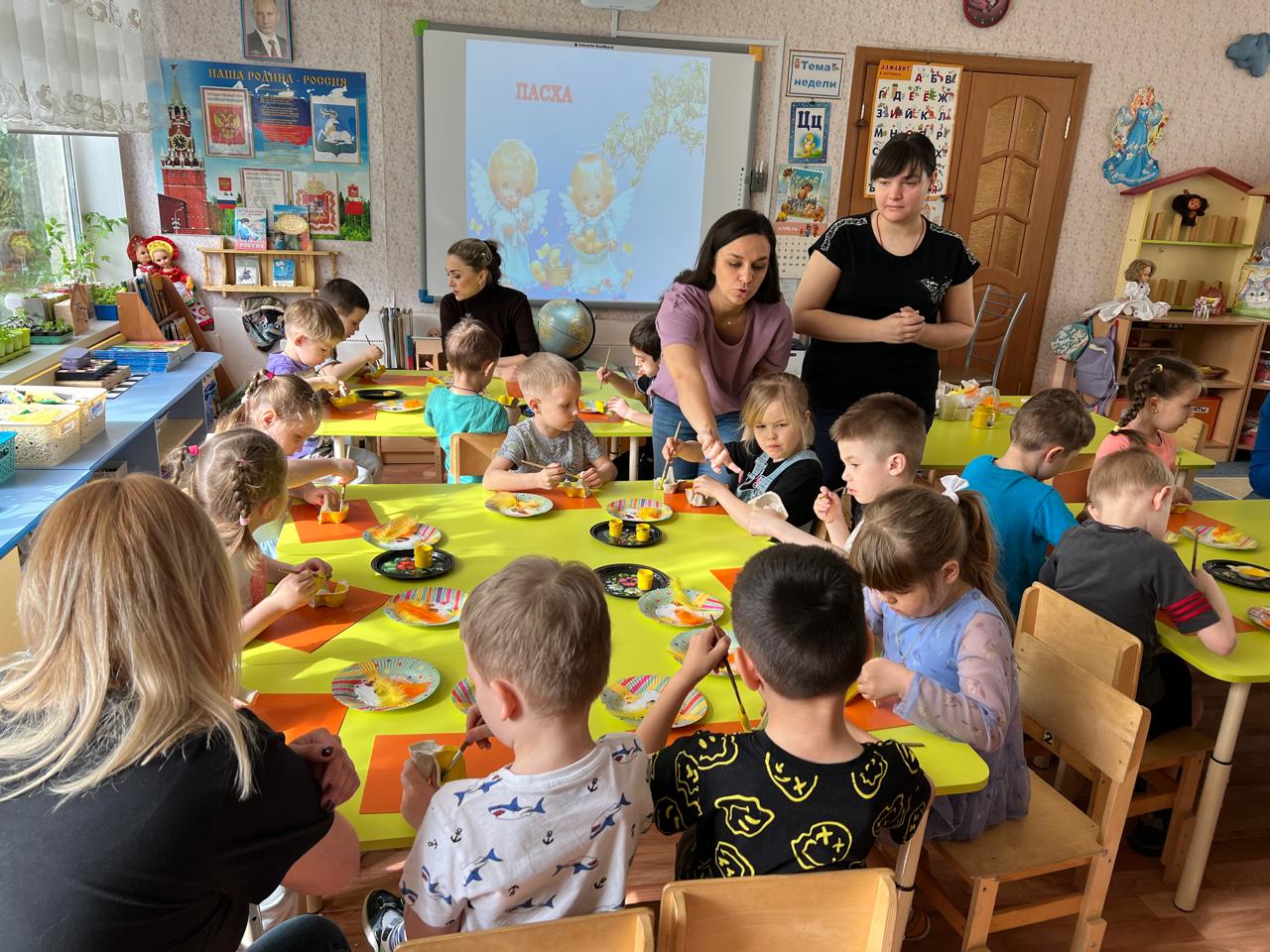 Мастер-класс по сказке А.С.Пушкина «Сказка о золотом петушке»
Инновационные технологии и практики
20.01.2025-26.01.2025
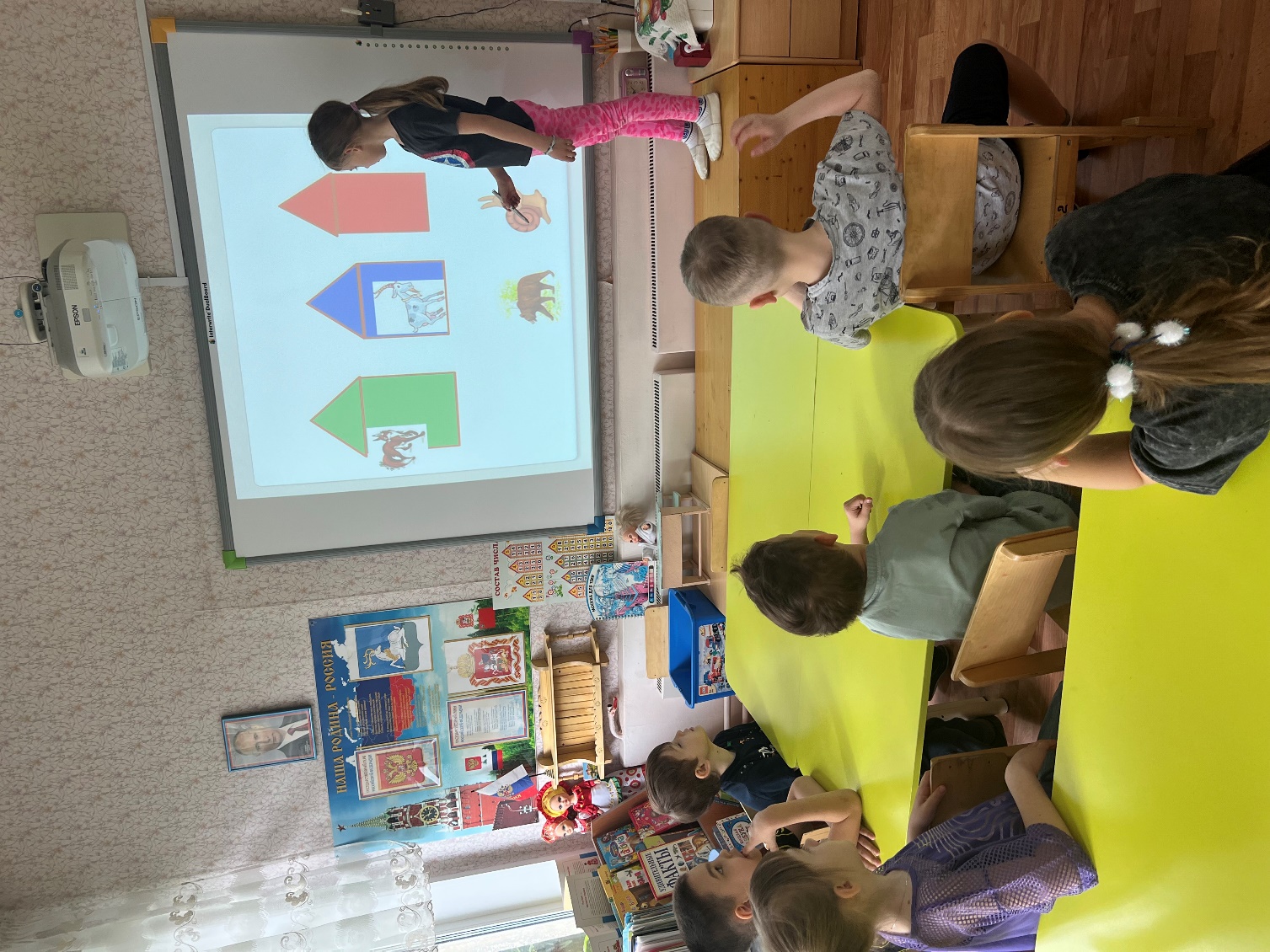 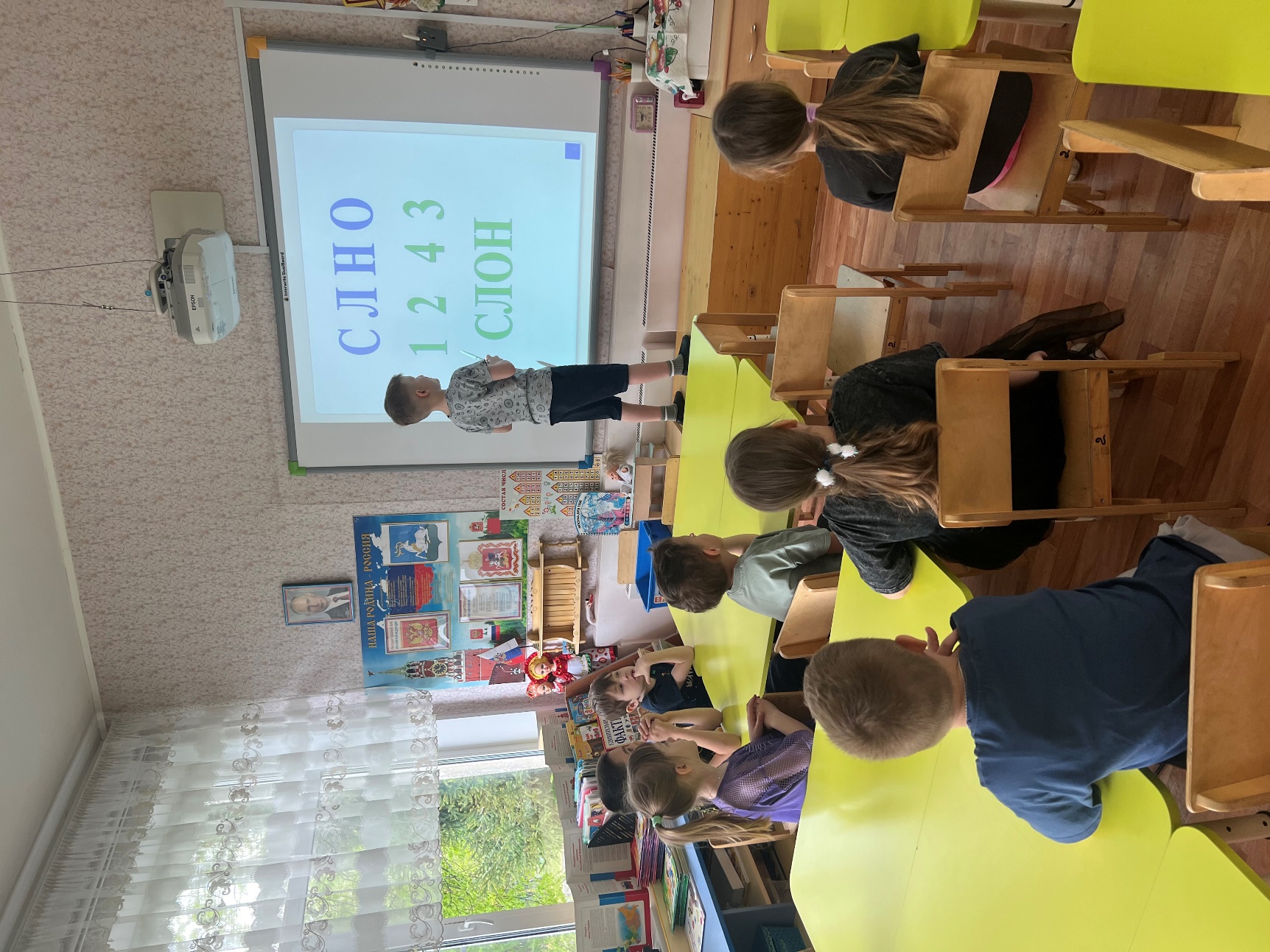 Экологическая викторина «Ну вот и научились  чему- то новому и полезному».
27.01.2025-02.02.2025                                                        Моя Россия
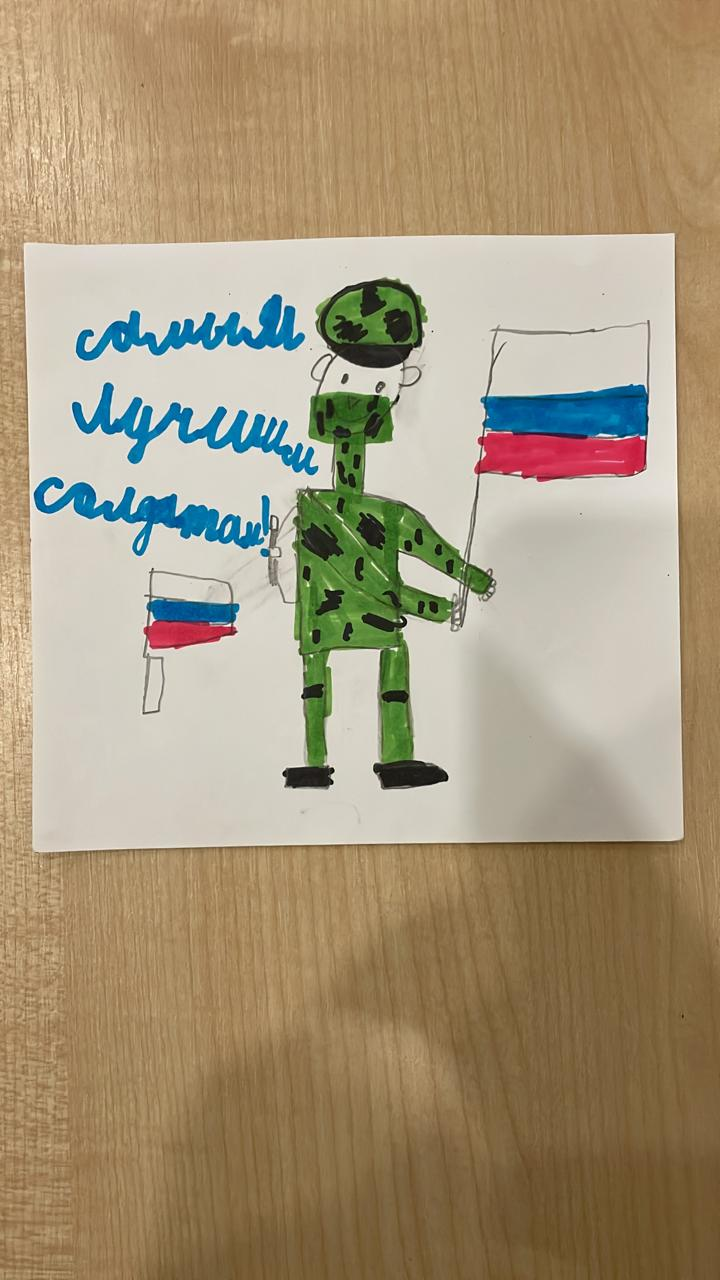 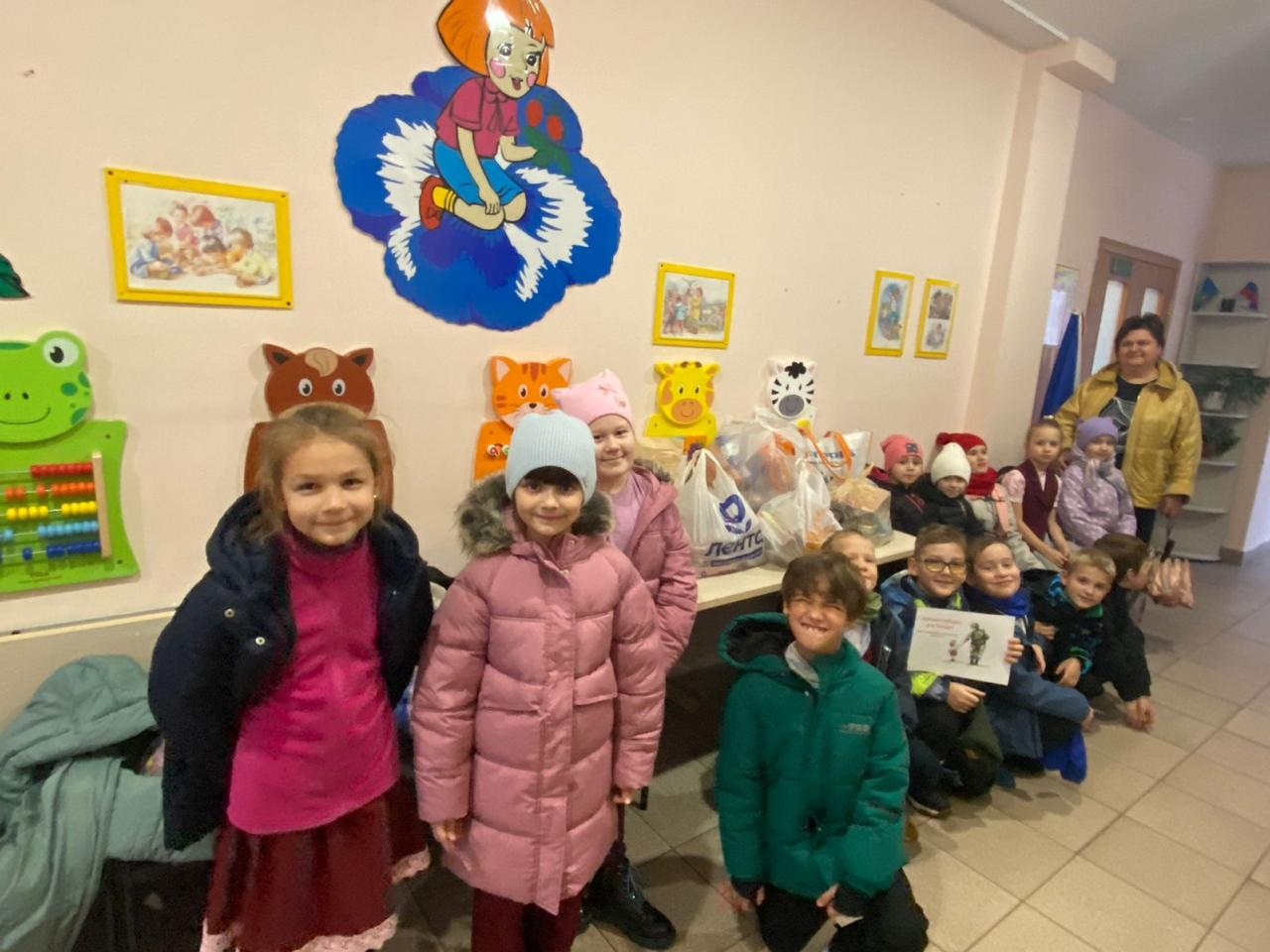 Акция «Чайные наборы для солдат СВО». Взаимодействие со школой
Экспериментариум
03.02.2025-09.02.2025
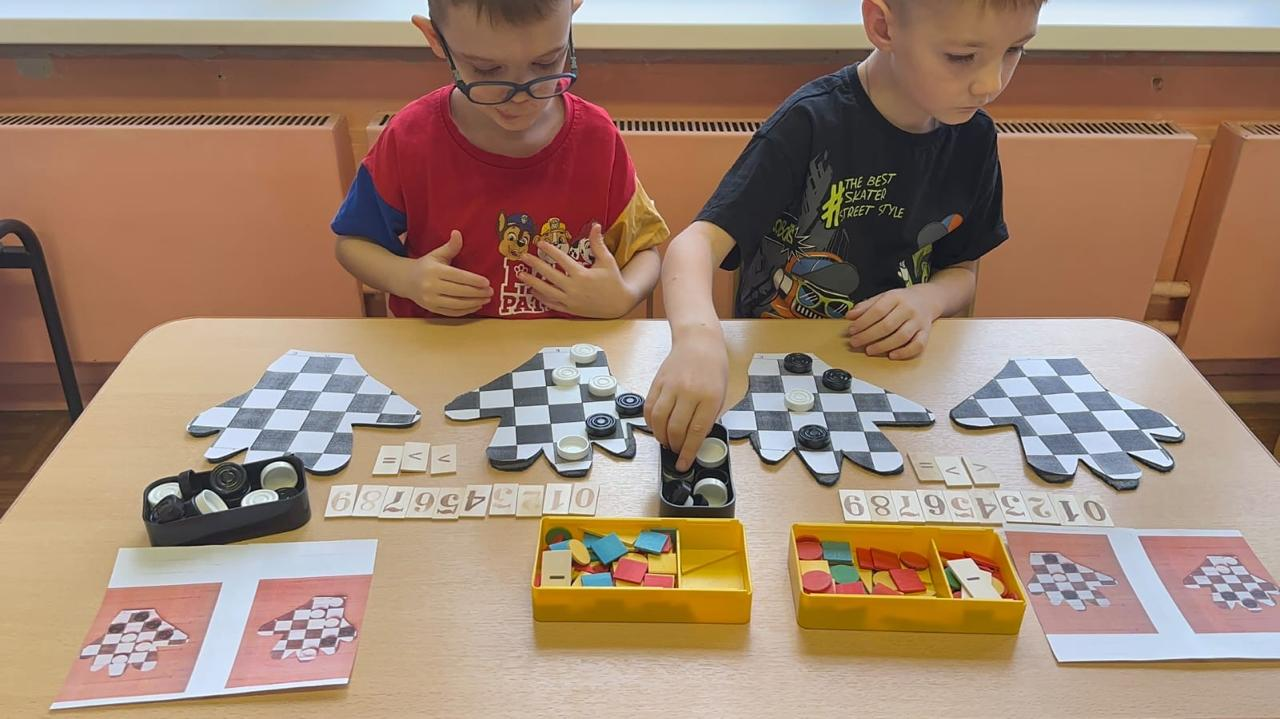 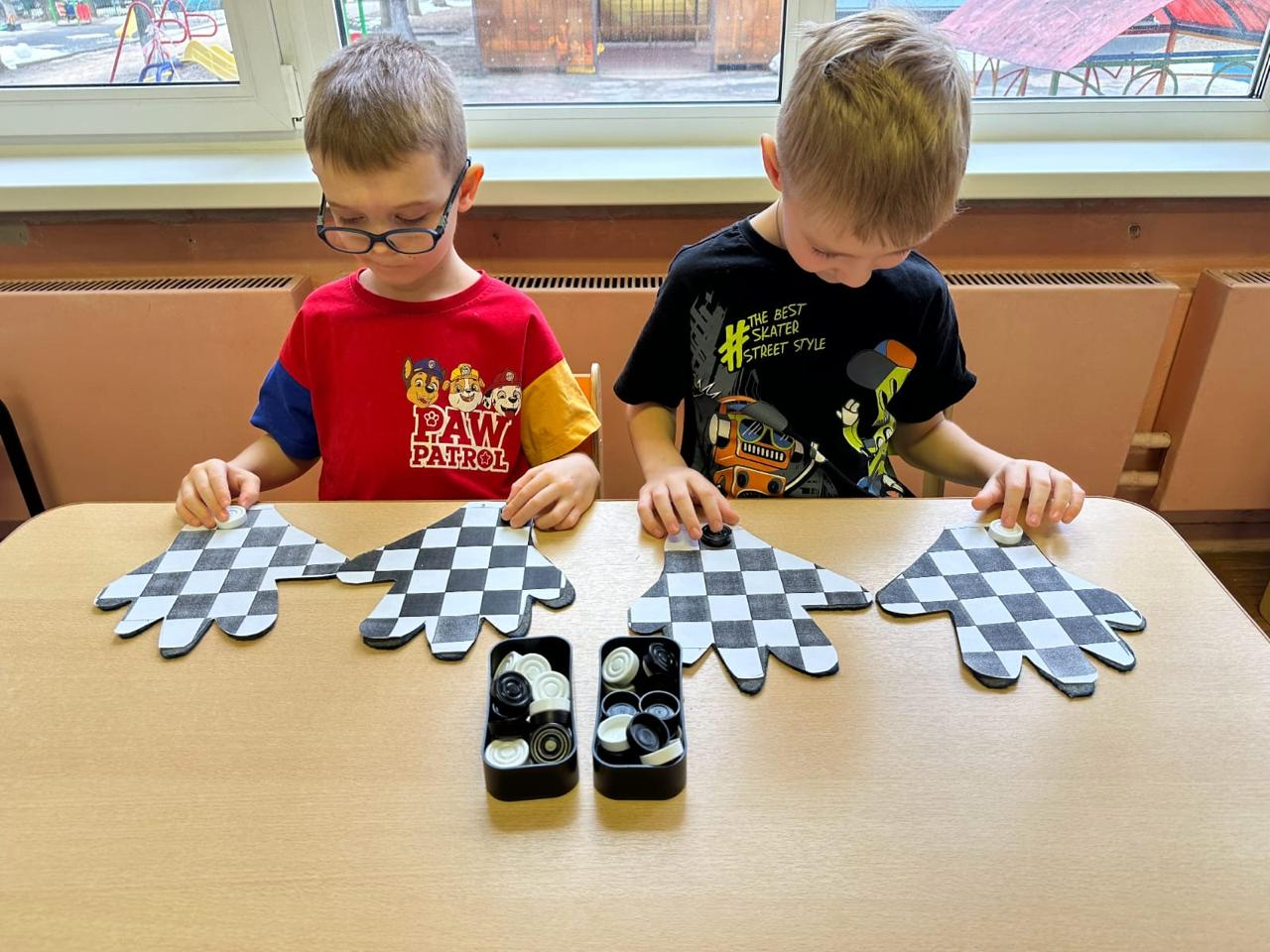 Шашки и математика. Экспериментируем с формой
Мир фантазии и слов
10.02.2025-16.02.2025
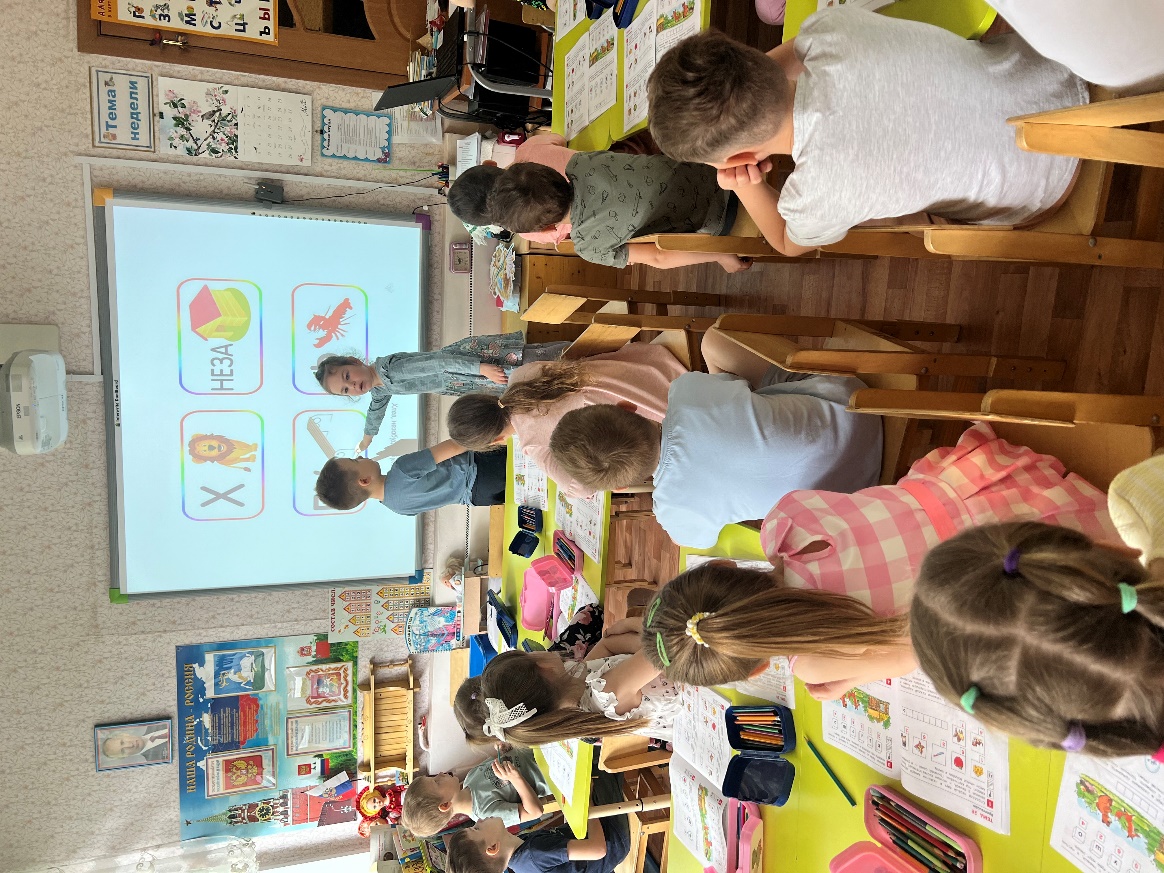 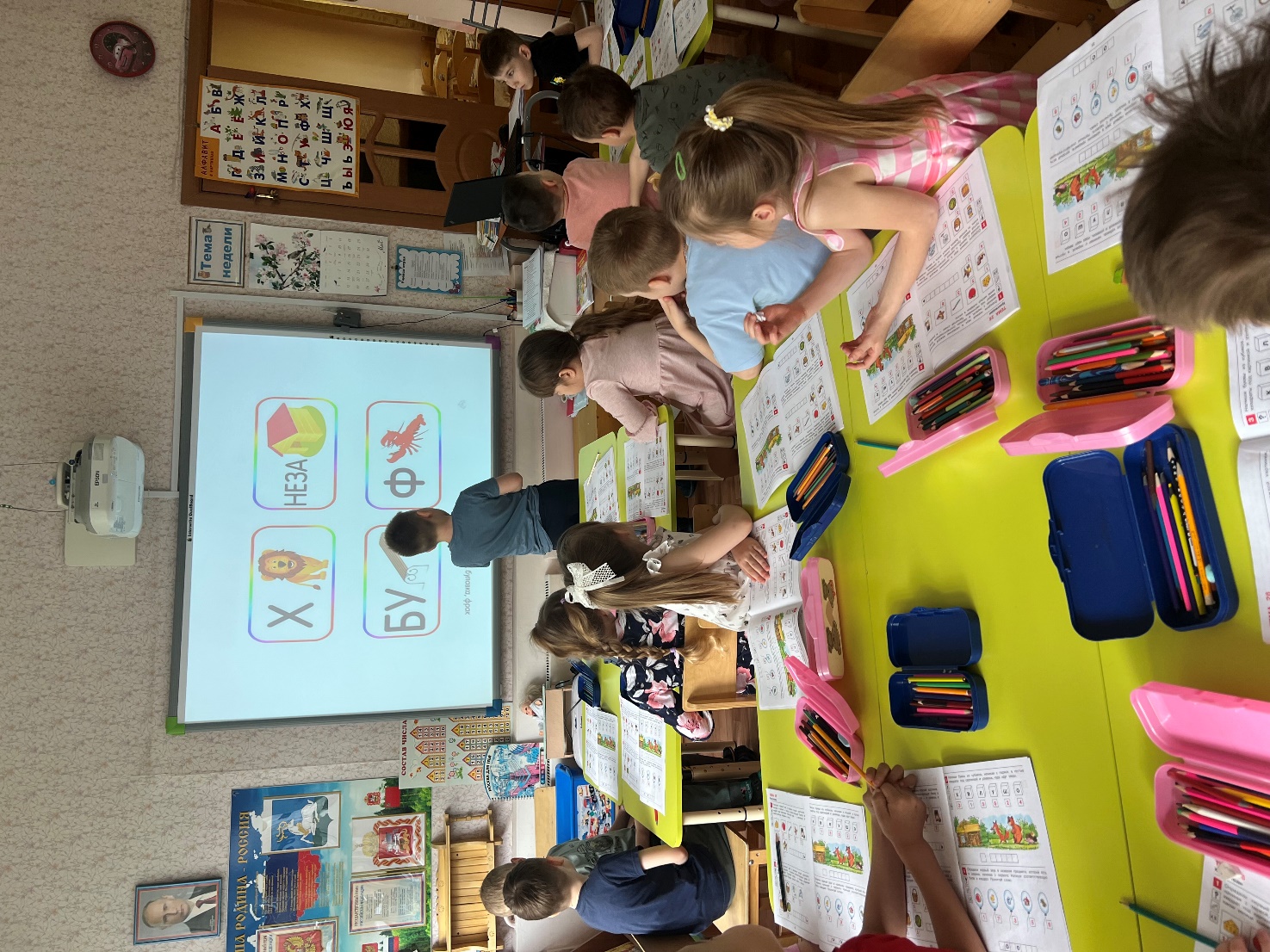 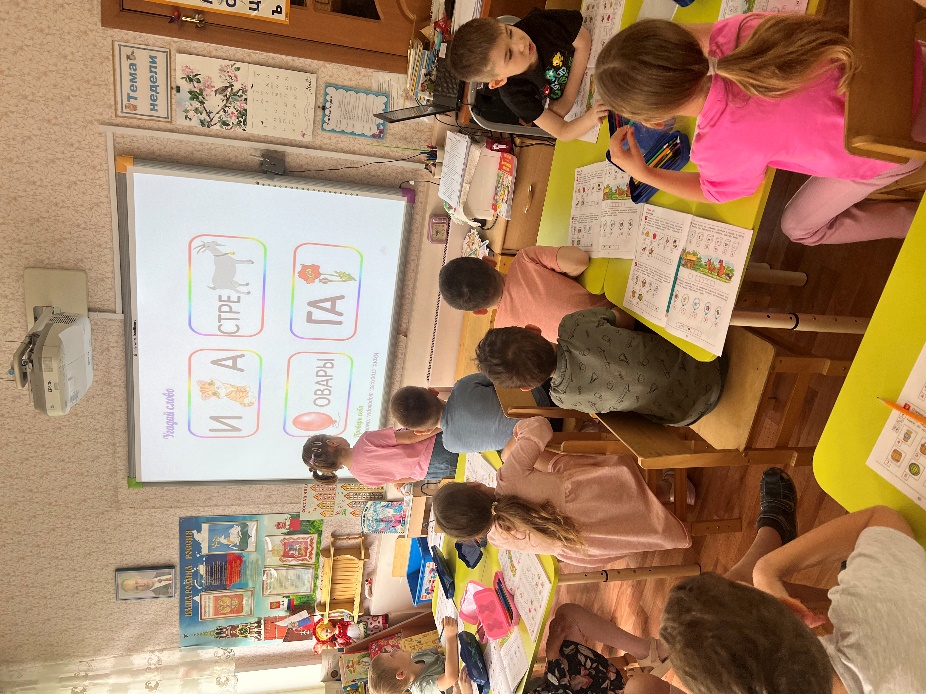 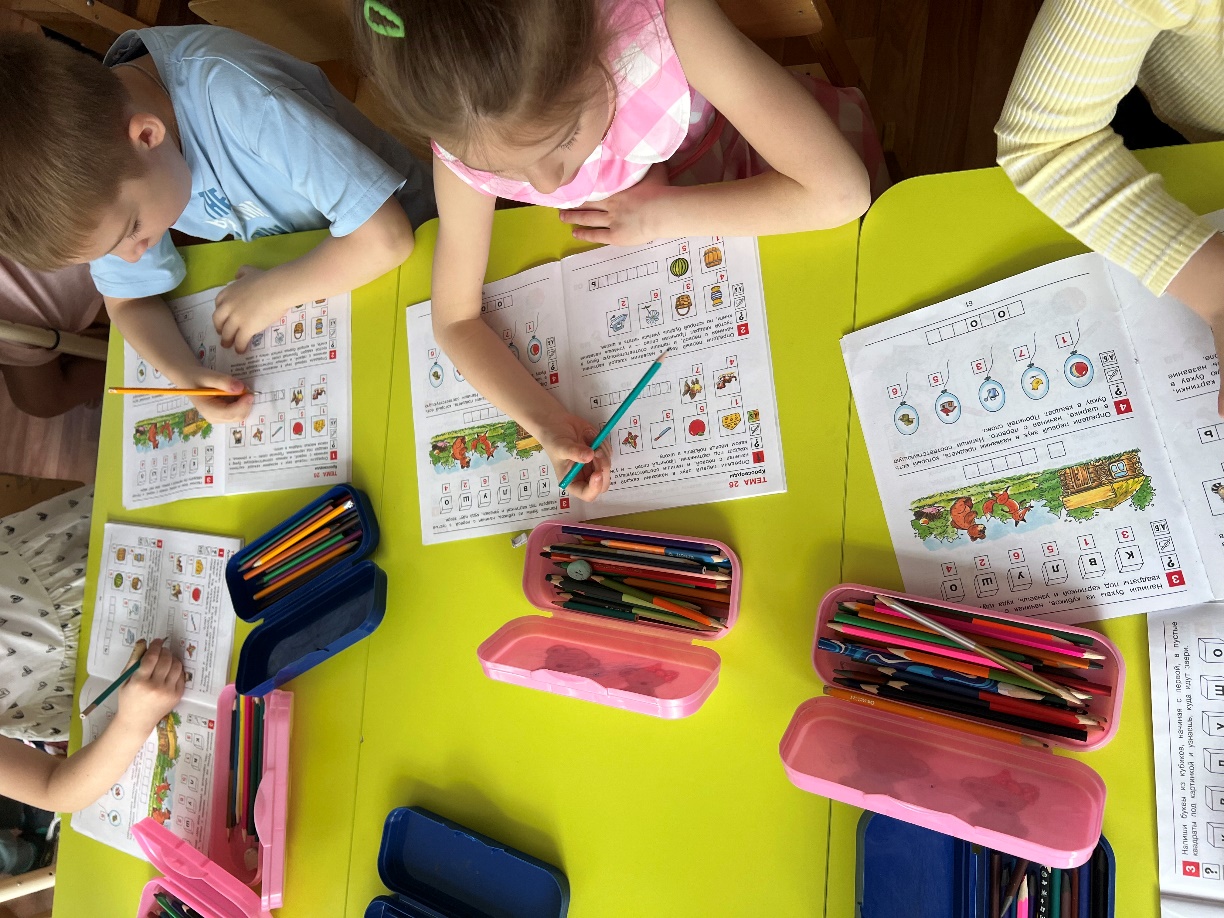 Разгадывание   ребусов и кроссвордов.  Речевые игры.
Каникулярная неделя: находки вашего ДО 
(чтение стихотворений ко Дню Защитника Отечества)
17.02.2025-24.02.2025
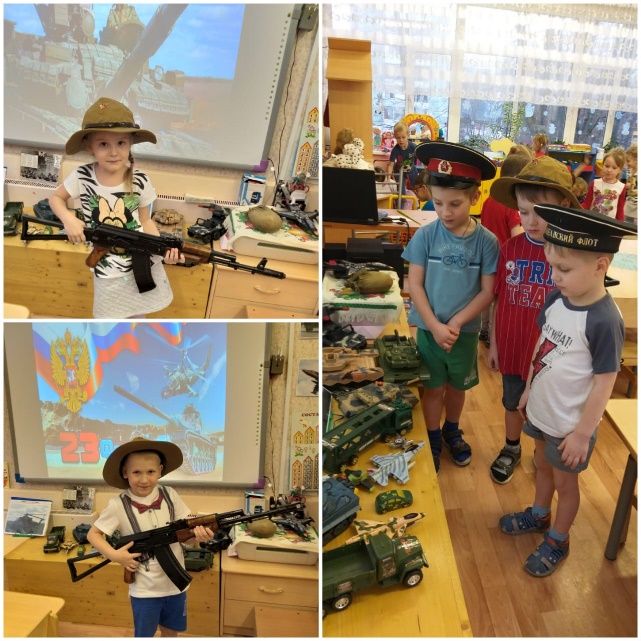 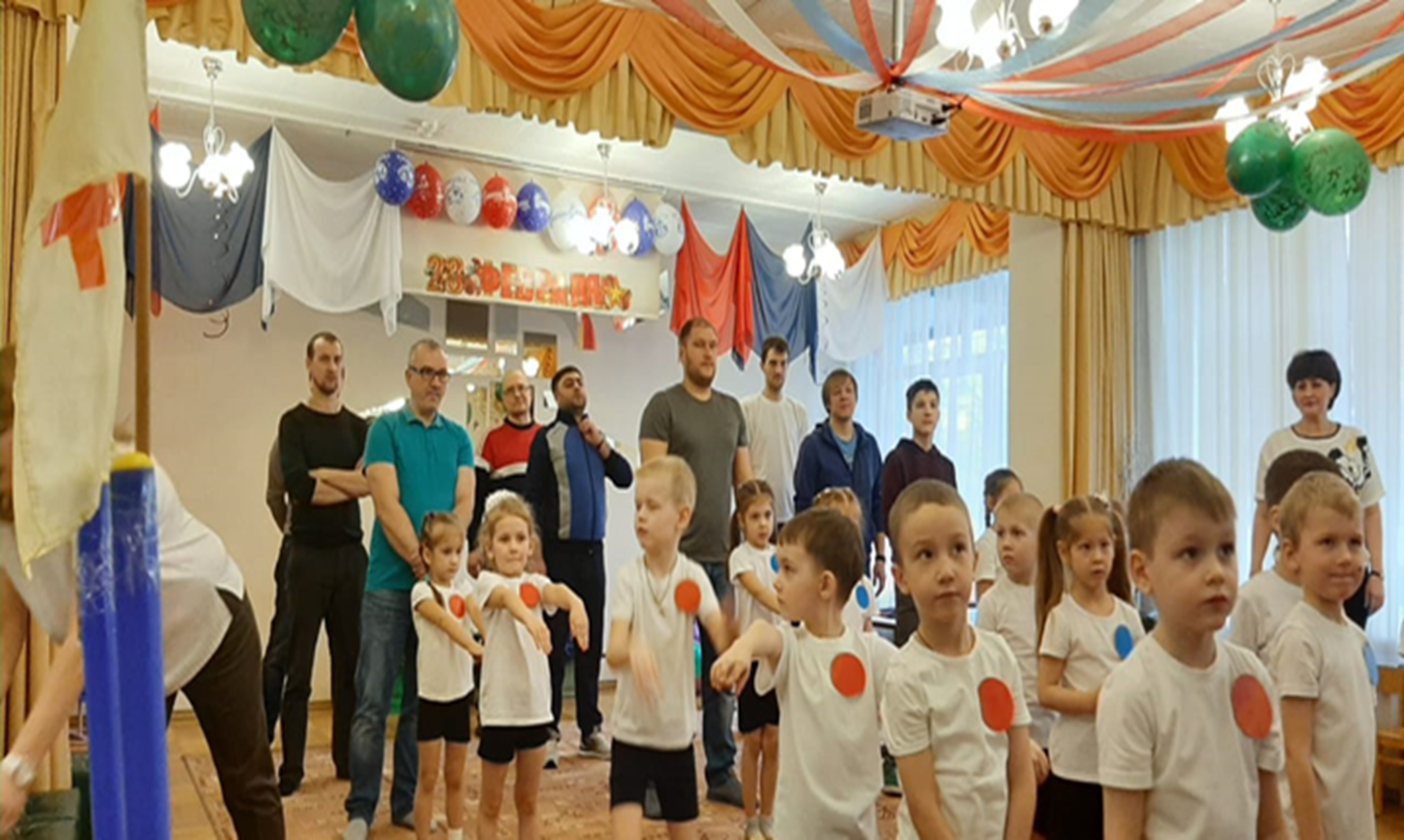 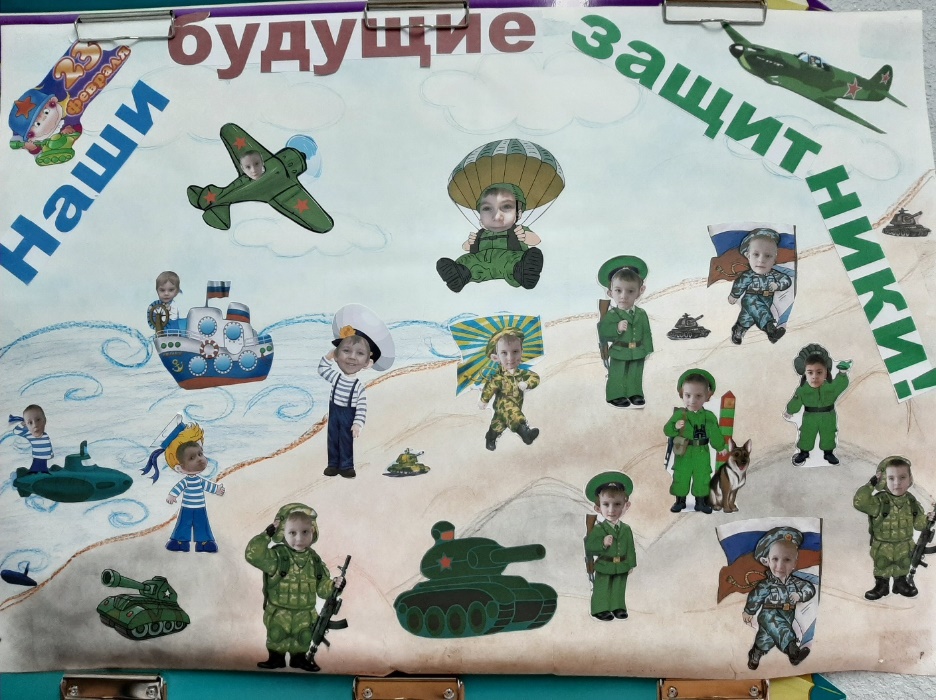 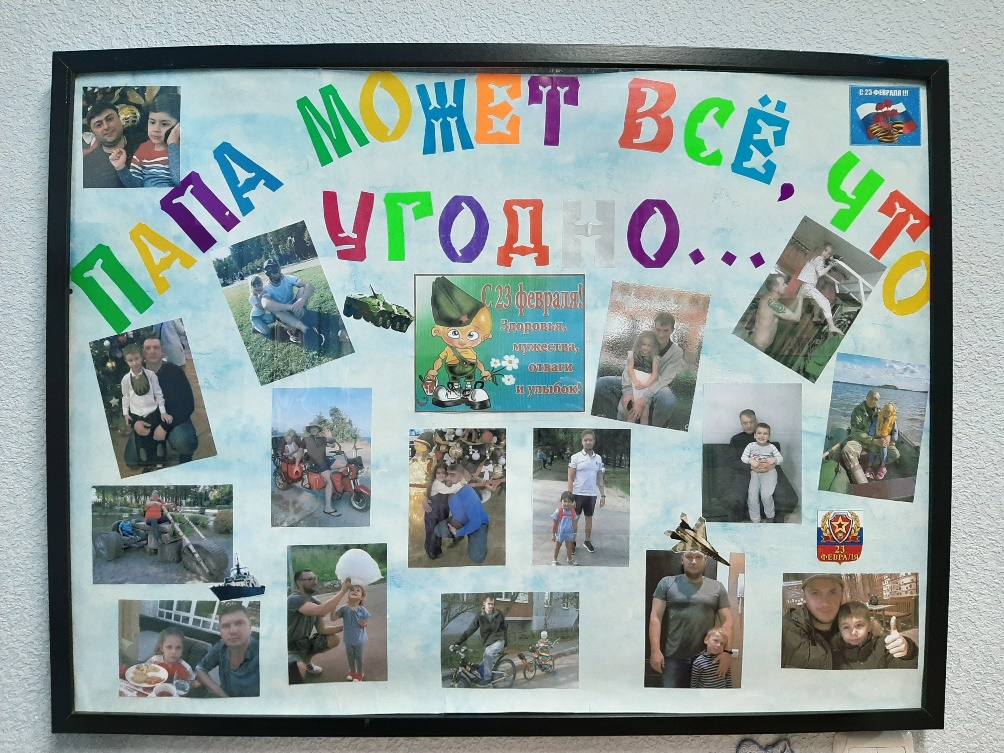 Здравствуй праздник1Праздник мальчиков и пап!